PAYING YOUR BILL AT THOMAS JEFFERSON UNIVERSITY
Ways To Pay Your Bill
Pay Online

Pay by:
Debit Card
Credit Card
E-Check

At Banner Web
https://banner.jefferson.edu




International Wires

Wells Fargo Bank
Philadelphia, PA
ABA # 121000248
To Credit TJU Corporate Account
Account # 2000049155914
Swift Code WFBIUS6S

*Please reference your campus key in any note section of your wire payment
Pay in Person

Pay by:
Personal Check
Money Order
Cash

Visit:

Thomas Jefferson University
1101 Market Street
29th Floor
Philadelphia, PA   19107
215-503-7669

*Please call in advance to ensure someone is available to help you
Pay by Mail

Mailing Address for sending a money order, personal check, 529 check or any other check:


Mail to:

Thomas Jefferson University
1101 Market Street
29th Floor
Philadelphia, PA 19107
 





Your cancelled check is your receipt.

 Student’s Jefferson account will be charged $25 if the check is returned from the bank.  
Return reasons include: insufficient or unavailable funds, stop payment, closed account, questionable or missing signature, etc.
*Please reference the students campus key on the memo line of your check/money order
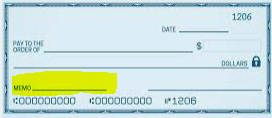 How To Pay Your Bill Online
Log onto Banner Web – https://banner.jefferson.edu using your current Banner campus key and password.
Click “Student” tab
Click “Student Account” link
Click “Make Payment/View Invoice” link

You will be directed to TouchNet, our secure payment gateway provider, to view your balance, see your bill or make a payment.

Refer to the following slides for how this looks in Banner and TouchNet.
How To Pay Your Bill Online
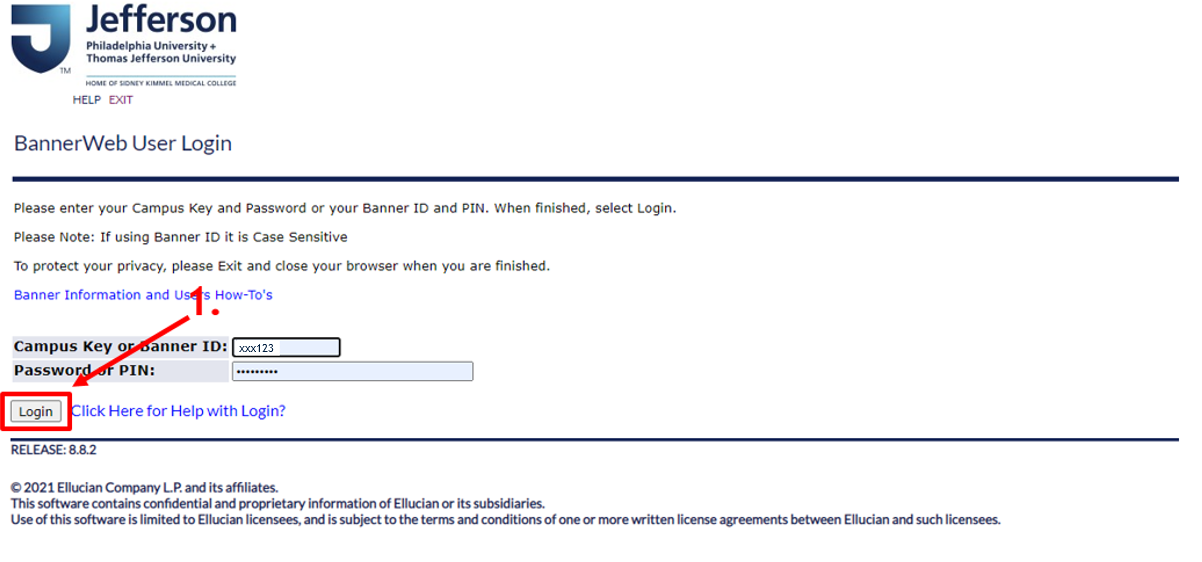 How To Pay Your Bill Online
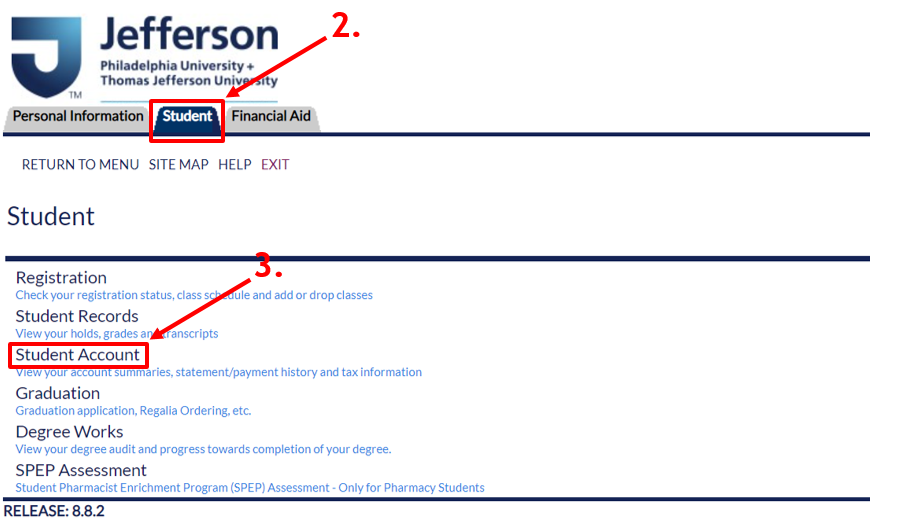 How To Pay Your Bill Online
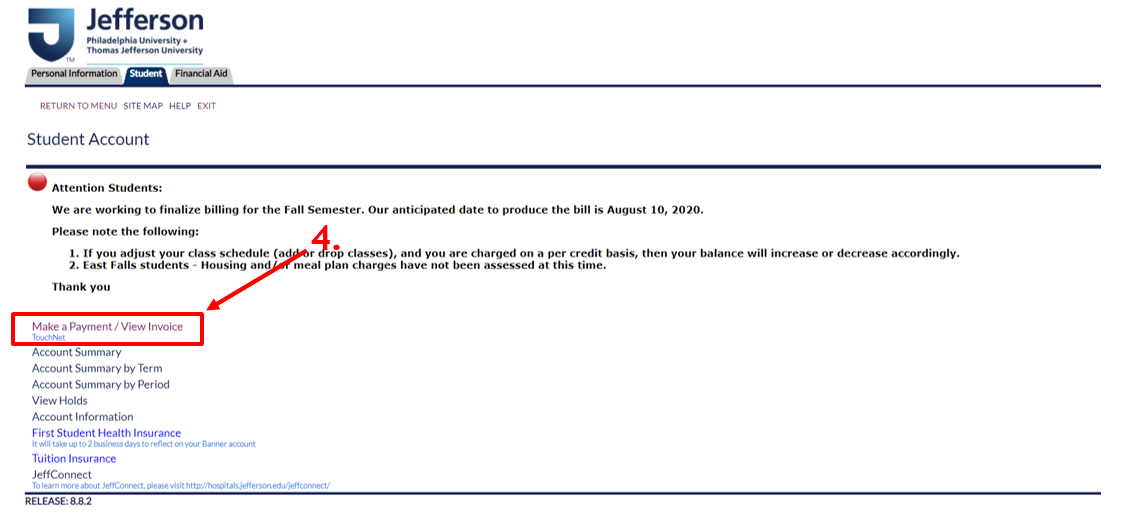 How To Pay Your Bill Online
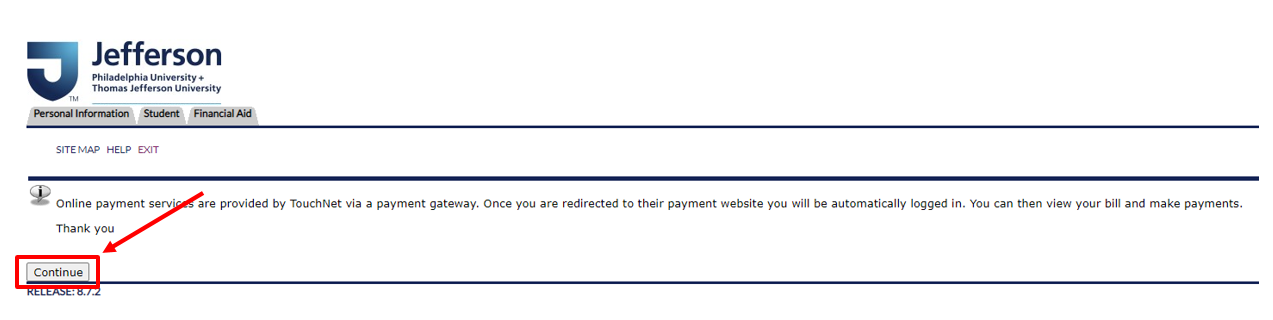 How To Pay Your Bill Online
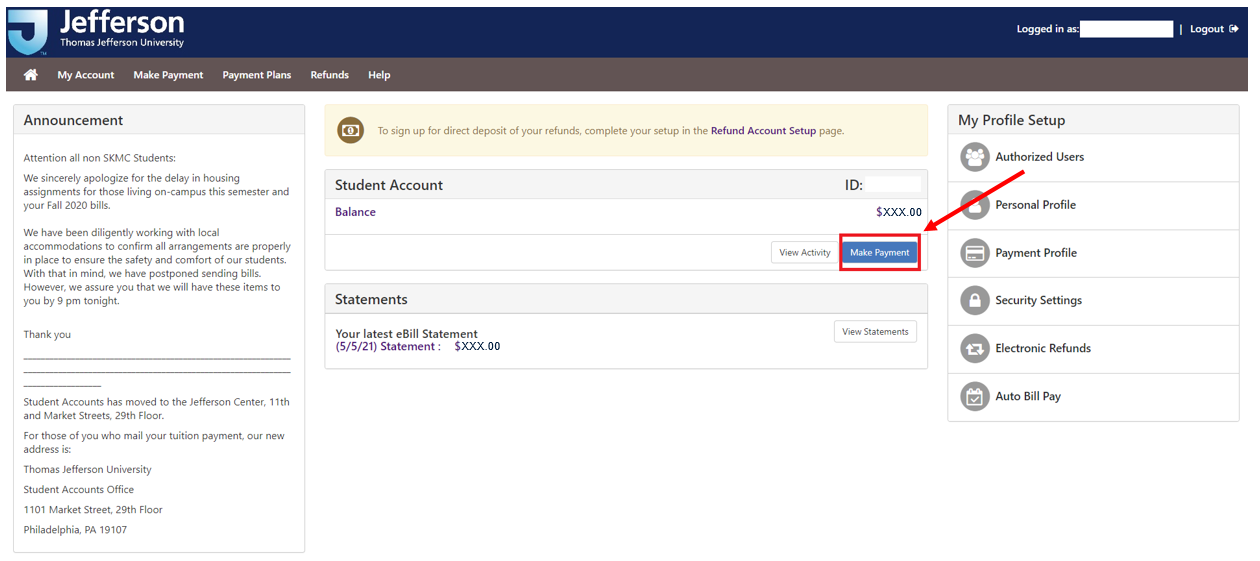 How To Pay Your Bill Online
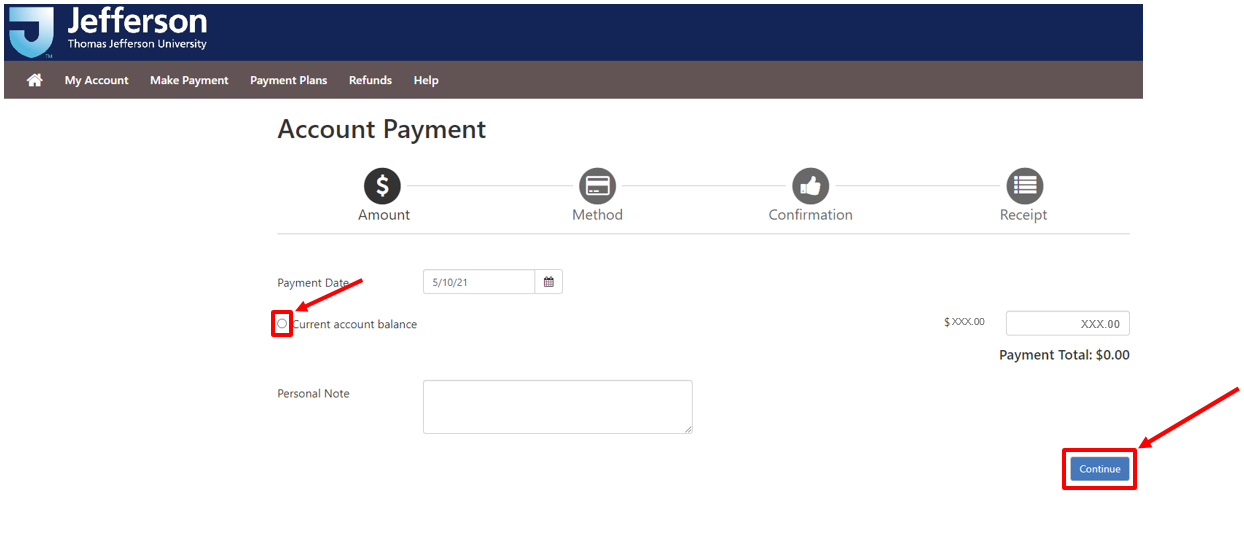 How To Pay Your Bill Online
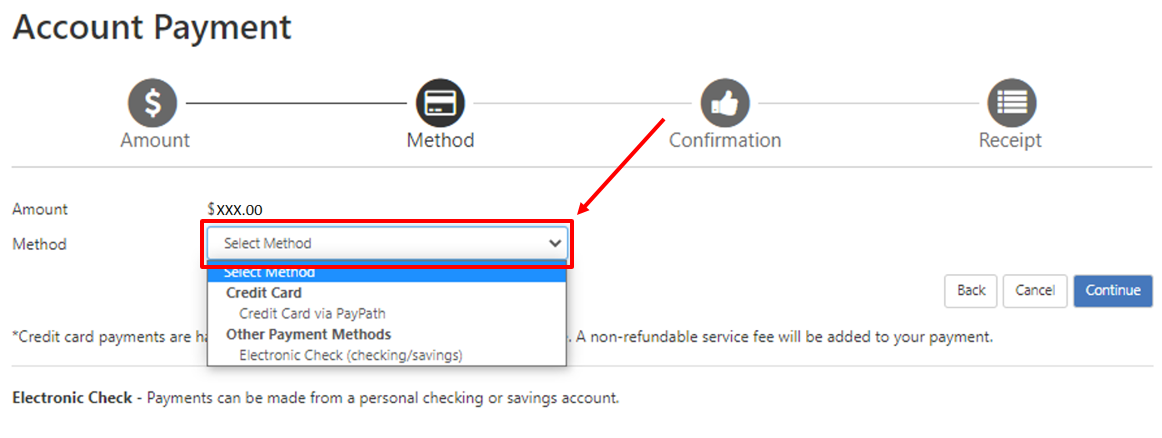 How To Pay Your Bill Online – Credit Card
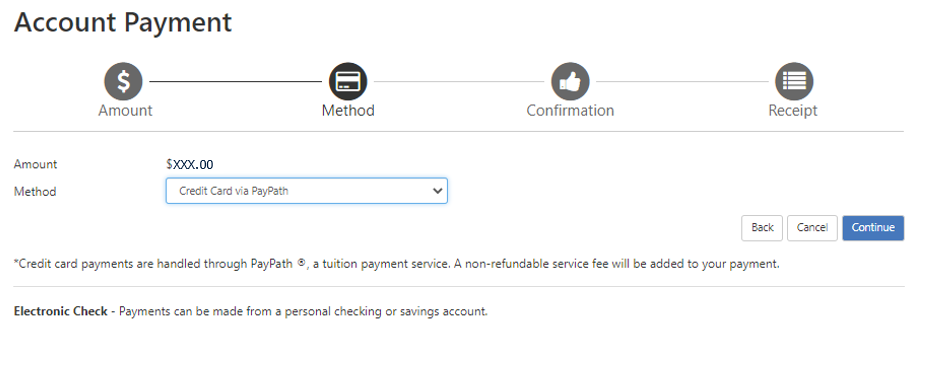 How To Pay Your Bill Online – Credit Card
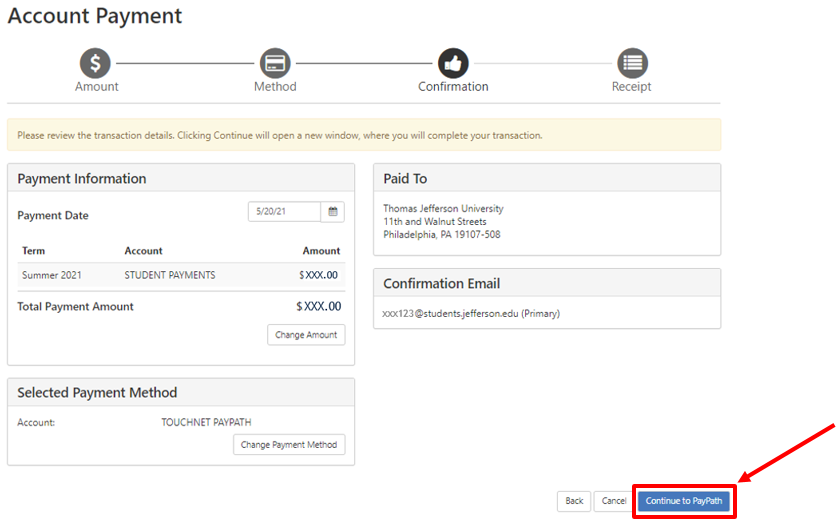 *Please note a non-refundable PayPath service charge will be added to your credit card payment
How To Pay Your Bill Online – Electronic Check
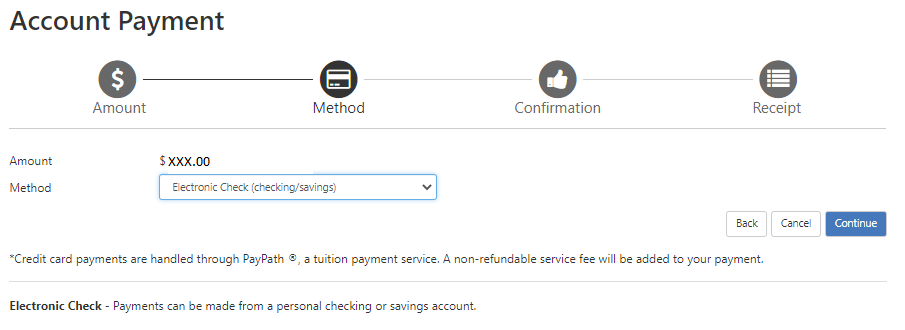 How To Pay Your Bill Online – Electronic Check
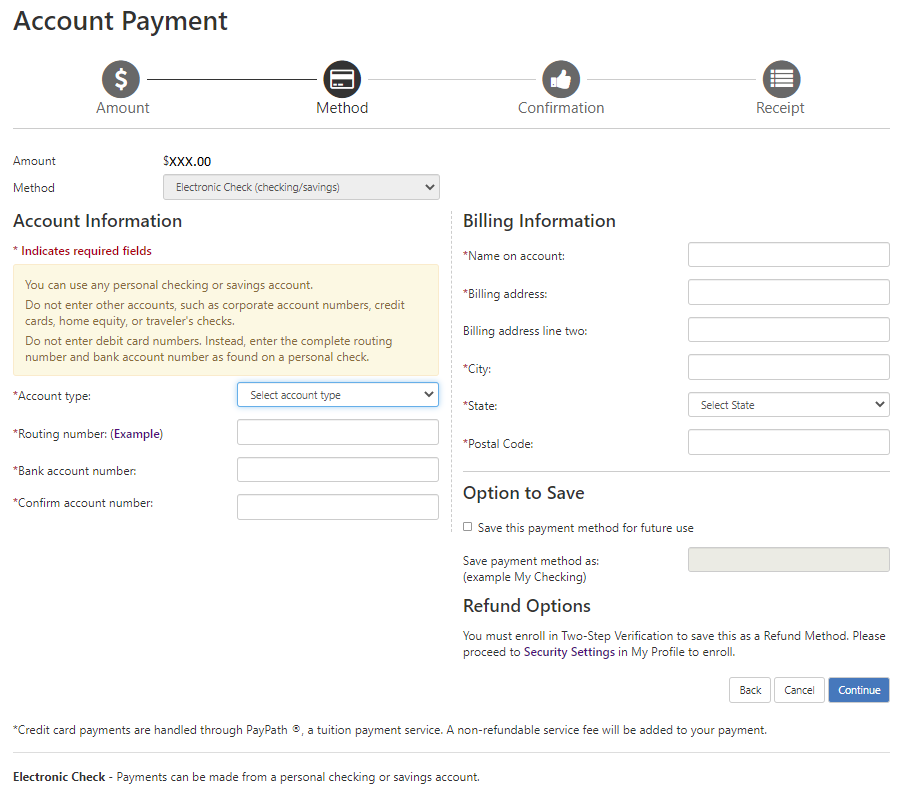 Third Party Payments
A Third Party Payment is when Thomas Jefferson University bills an outside organization/company for all or a portion of a student's tuition and/or fees.
Applying Loans And Scholarships To Your Bill
Financial Aid is disbursed each semester to coincide with the assessment of tuition and other charges.

Most programs are assessed charges for fall and spring only. (refer to slide 18 for exceptions)
Applying Loans And Scholarships To Your Bill
When Financial Aid Is Not Disbursed In Fall And Spring
The disbursement of aid will occur more than two times to coincide with programs of study that are assessed tuition in each of the fall, spring, and summer semesters or another non-traditional manner.
Financial Aid is disbursed each semester to coincide with the assessment of tuition and other charges. 
Programs that have more than two tuition assessments/financial aid disbursements include, but not limited to:
FACT1 Nursing
DPT – Physical Therapy
most programs assessed tuition on a per credit basis
The disbursement of aid may occur less than two times if eligibility for future disbursements has been exhausted. 
Outside entity (e.g., Rotary Club Scholarship) only sends funding for one term.
How Do I Apply For Financial Aid To Help Pay My Bill?
To apply for federal, university, state and most private funds, the FAFSA (Free Application for Federal Student Aid) is required.
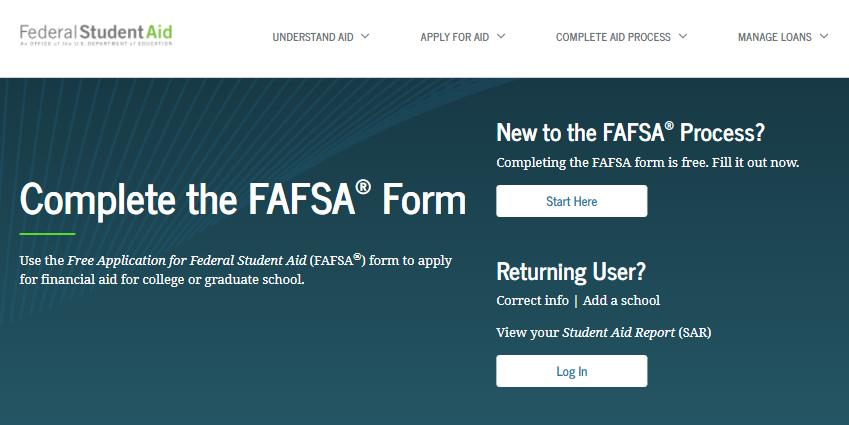 Thomas Jefferson University school code is 013549.
How To Apply For Financial Aid To Help Pay Your Bill
Complete the FAFSA electronically:
On the web: https://studentaid.gov/h/apply-for-aid/fafsa
Mobile app – Download the myStudentAid Mobile app in the Apple App Store (iOS) or Google Play (Android). Use the myFAFSA component. 
Use the IRS Data Retrieval Transfer (DRT) process when completing the FAFSA. This will streamline and expedite the processing of your financial aid. 

If you have a question while completing the FAFSA, call the federal processor at 1-800-433-3242. The FAFSA Processor has scheduled hours 7 days a week.
Options For Paying Your Remaining Bill
Options for paying the remaining balance after financial aid is applied:

Payment Plan – Please contact tuition.office@jefferson.edu for plan information. TJU is in the process of finalizing payment plans. 

Federal Parent PLUS Loan – Parents of dependent undergraduate students may apply for this credit-based loan to assist in meeting student’s financial needs. For more information and to apply, click HERE.

Federal Graduate PLUS Loan – Graduate students may apply for this credit-based loan to assist in meeting financial needs. For more information and to apply, click HERE.
Options For Paying Your Remaining Bill
(continued options)

Private Educational Loan – The option for students to borrow a credit–based private educational loan (with a credit worthy co-signer) may be available. It is highly suggested that students utilize federal loans first. For more information and to apply, click HERE.

Private Scholarship Search – Check our Financial Aid websites for information on programs and searches.     
Click here for East Falls (Including students at the JCN Dixon/Horsham site)
Click here for Center City (Including students at the Voorhees/NJ, Bucks/PA, 
		                JIB-Spring House/PA sites)
Options For Paying Your Remaining Bill
(continued options)
Home Equity Loan – A home equity loan is a fixed-rate loan secured by your home. If you qualify for a home equity loan right now, you may find that interest rates are relatively low. Exact interest rates will vary by lender and your credit score. 

Borrow From Family – Create an agreement with a family member to invest in your future with a school loan with agreed upon repayment parameters.
What Happens If You Don’t Pay An Outstanding Balance
If your outstanding balance is not satisfied by the dates below, it will result in the following:
Student Account And Financial Aid Contacts
EAST FALLS Students
(Including students at the Voorhees/NJ, Bucks/PA, 
JIB-Spring House/PA sites)

Student Accounts Office
Email: tuition.office@jefferson.edu 
Phone: 215-951-2708


Financial Aid Office
Website: http://eastfalls.jefferson.edu/financialaid/ 
Email: financialaid@jefferson.edu
Phone: 215-951-2940
CENTER CITY Students
(Including students at the JCN Dixon/Horsham site)

Student Accounts Office
Email: tuition.office@jefferson.edu 
Phone: 215-503-7669


Financial Aid Office
Website: http://jefferson.edu/financialaid 
Email: financial.aid@jefferson.edu
Phone: 215-955-2867